Tạo hình
Vẽ biển báo giao thông
TKBG: GV Thạch Lan Hương
Bài hát:
Em đi qua ngã tư đường phố
https://www.youtube.com/watch?v=okX_cuOeqpc
Quan sát tranh:
Cô có bức tranh vẽ gì đây?
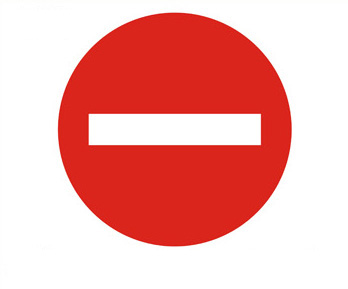 Cô vẽ biển báo bằng nét gì?
Biển báo cấm đi ngược chiều
Bên ngoài
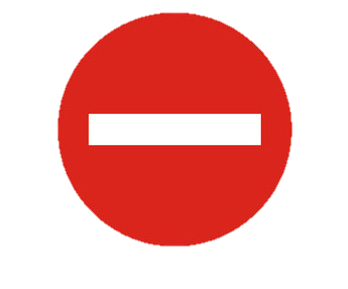 Hình trònNền đỏ
Bên trong
Hình trắng
Quan sát tranh:
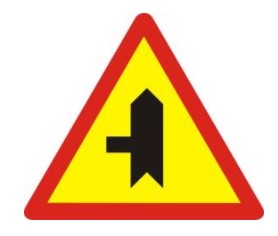 Cô có bức tranh vẽ gì đây?
Cô vẽ biển báo bằng nét gì?
Biển báo nguy hiểmGiao nhau với đường không ưu tiên
Bên ngoài
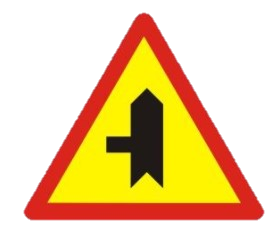 Hình tam giácViền đỏ
Bên trong
Hình đenNền vàng
Quan sát tranh:
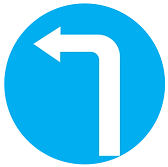 Cô có bức tranh vẽ gì đây?
Cô vẽ biển báo bằng nét gì?
Biển báo hiệu lệnhRẽ trái
Bên ngoài
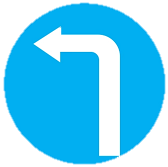 Hình trònNền xanh
Bên trong
Hình trắng
Một số hình ảnh biển báo cấm
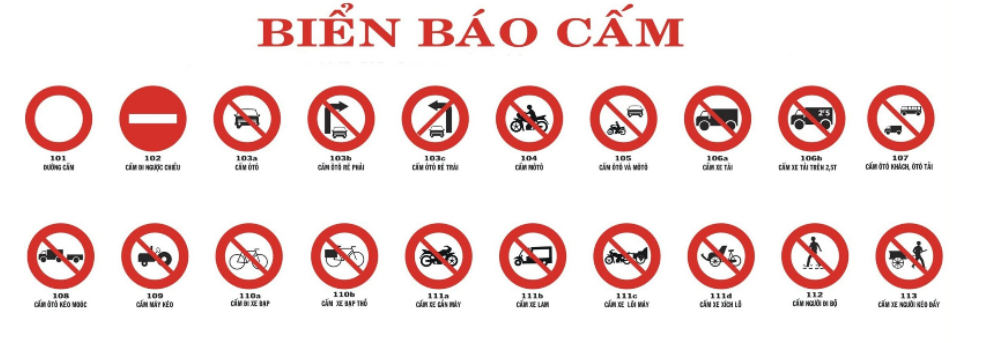 Một số hình ảnh biển báo nguy hiểm
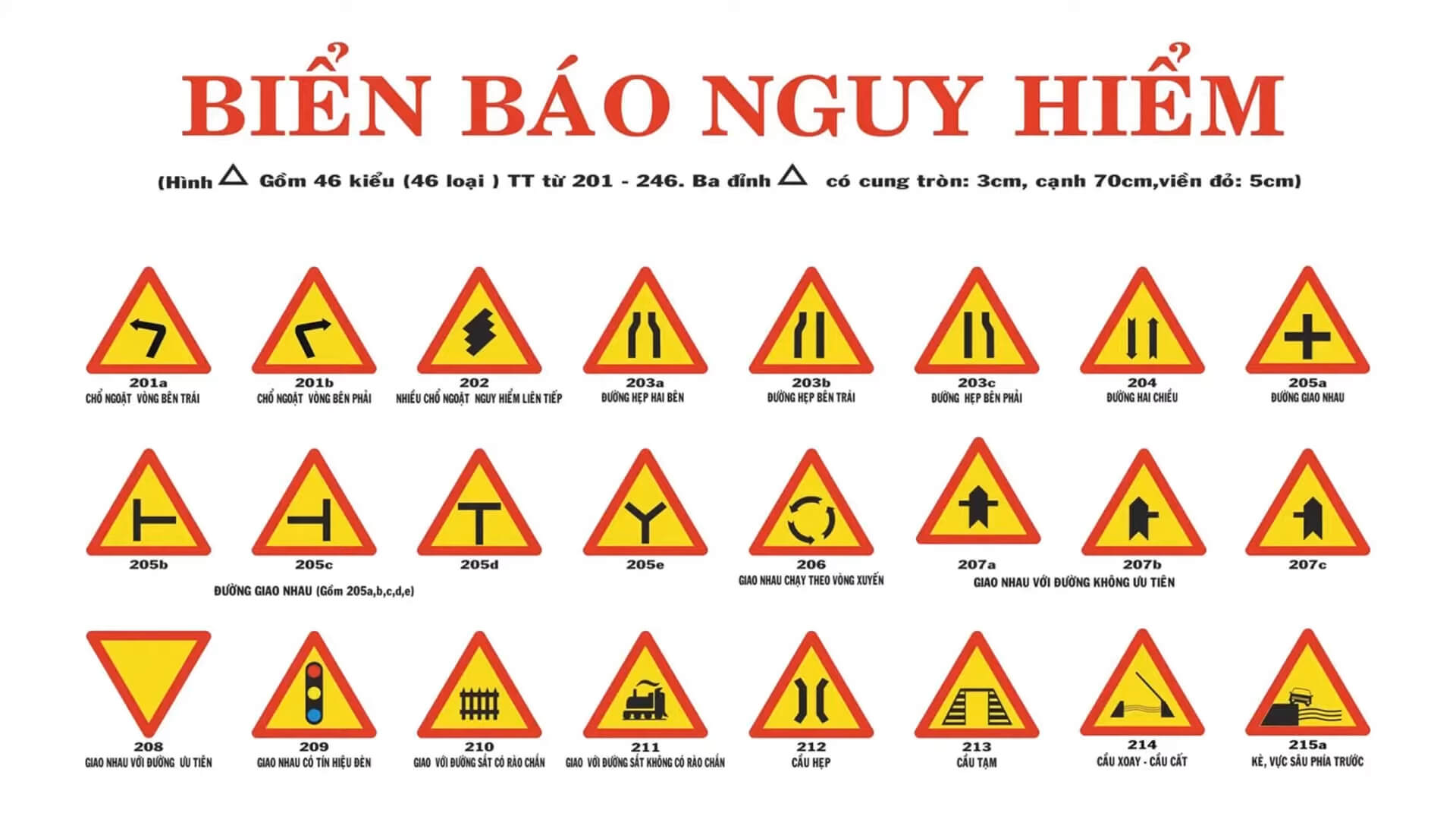 Một số hình ảnh biển báo hiệu lệnh
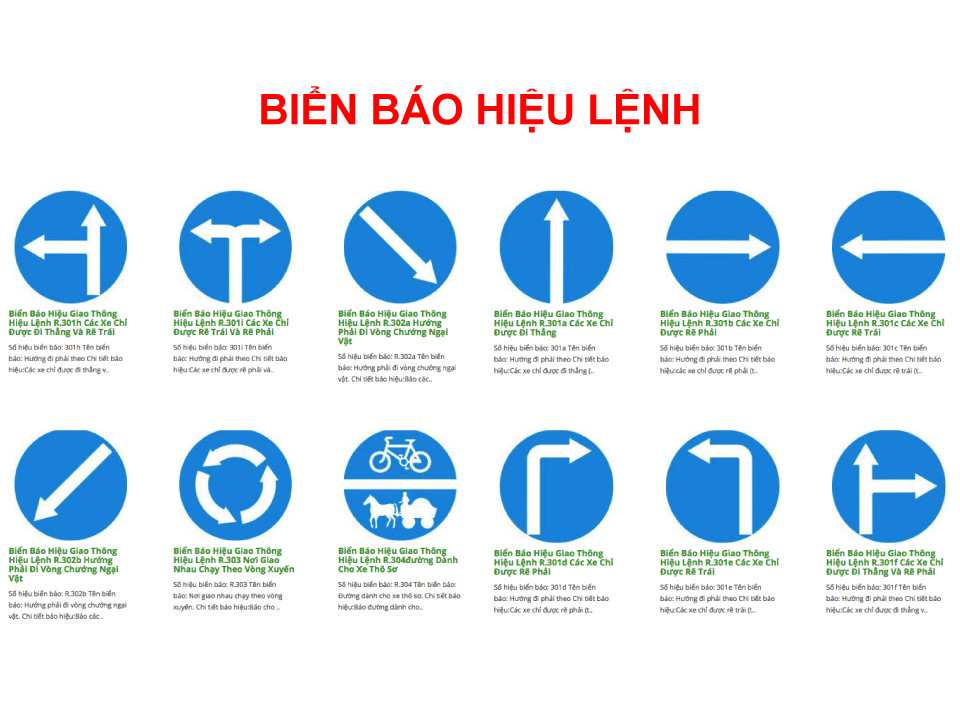 Hỏi ý tưởng trẻ??
?
?
?
Con sẽ vẽ biển báo gì?
Con vẽ như thế nào?
Con tô màu gì?
Trẻ thực hiện
Secretary of State: Your Name